Human Capital Development Forum In ICT – The Role of HR in Corporate Strategy Formulation & Implementation
Presentation by  Quinto Ojok MBA,FCCA,CPA,CBSCP


Director Finance & IT Services - Uganda Communications Commission (UCC)

quinto@ucc.co.ug

+256772431290
Strategy
Programme overview
Introduction
Workshop objectives
Introduction to strategic planning & management
Overview of BSC 
Strategic Plan Formulation using BSC
Strategy
Introduction
Strategic planning experience
Balanced scorecard experience
Strategy
Workshop Objectives
As HR professional :
Understand the concept of BSC and acquire  skills in  formulating a Strategic Plan using balanced score card
Understand how BSC can be used to improve organisational / employee performance
Understand how to develop meaningful performance measure
Revalidate Strategic Plan for your organisation using BSC
Strategy
Corporate Strategic Planning & Management
Traditional Methodology 
Situational Analysis - SWOT/PEST
Core values
Vision
Mission
SMART objectives
Strategies,
Programmes/ Activities 
Monitoring & Evaluation
Strategy
Corporate Strategic Planning & Management
2. Balanced Scorecard Methodology
 - Links vision, strategy to actions/programs
Stakeholders Analysis- Customer Needs & Value Propositions-Attributes, Relationship, Image
Situational Analysis - Assessment of organisational  internal & external enablers & pains/SWOT & PESTLE
Formulation or revalidation of high level strategic foundations – Mission, Vision (measurable), Core Values
Development of Strategic Themes and Results
Naming of Perspectives
Development of Strategic Objectives 
Organisation Strategy Mapping
Strategy
Con’t
Determine measures & targets that drive performance
Strategic initiatives –Projects/activities
Strategic Budgeting
Metrics automation –Business Intelligence (Scorecard)
Cascading of objectives at departmental  & individual levels
Monitoring & Evaluation
Strategy
Balanced Scorecard?
What is BSC?
An integrated strategic planning and  performance management systems that :
Communicates with clarity the organisation’s Mission, Vision and  Strategy to the employees  & other stakeholders
Aligns day to day work with vision and strategy
Provides framework for prioritising programmes, projects and resources
Uses strategic performance measures and targets to measure progress
Strategy
Why BSC?
Leaders and managers need a tool to systematically drive:
Collective and individual accountability
Performance  reporting compliance
Buy-in- through Participation
Strategy
History of BSC
1990- Dr. David Norton carried out a study on balanced organisation measures (financial and Non-Financial)
1996- BSC translating strategy into action
65% of fortune 1000 companies use BSC

Financial measures
Net profit – bottom line
Market share
Sales growth
Actual Vs Budget
Cost effectiveness

Non-Financial measures
Stakeholder Satisfaction
Operational efficiency & effectives 
Employee competence
Organisation capacity
Strategy
Performance Perspectives
BSC Methodology
Four dimensions called perspectives- view points
Financial perspective- how do shareholders/stakeholders look at us 
Customers/ stakeholders perspective – how do customers look at us
Internal business process perspective- What must we excel at ?
Organisational capacity perspective- How have we developed our human, information & organisational capital
Strategy
Linking Actions to Mission ,Vision & Strategy (A2V) or Translating V&S2A
Strategy
BSC cont’
When implemented properly, each one of these perspectives contains four subparts consisting of: 
Strategic objectives 
Measures 
Targets
Strategic initiatives
Strategy
Bsc Cont’
Objectives – what  you plan to achieve in that perspective
Measures  - how progress for that particular objective will be measured
Targets - refer to the target value that the organization seeks to obtain for each measure
Initiatives - what will be done to facilitate the reaching of the target
Strategy
BSC Cont’
The term “scorecard” signifies quantified performance measures and “balanced” signifies the system is balanced between: 
Short-term and long term objectives
Financial and non-financial measures
Lagging and leading indicators
Internal and external performance perspectives
Strategy
Business case for BSC
Strategy
9 Steps in Strategic Planning Formulation & Implementation
Strategy
Step One: Assessment
1.1 Stakeholders Analysis
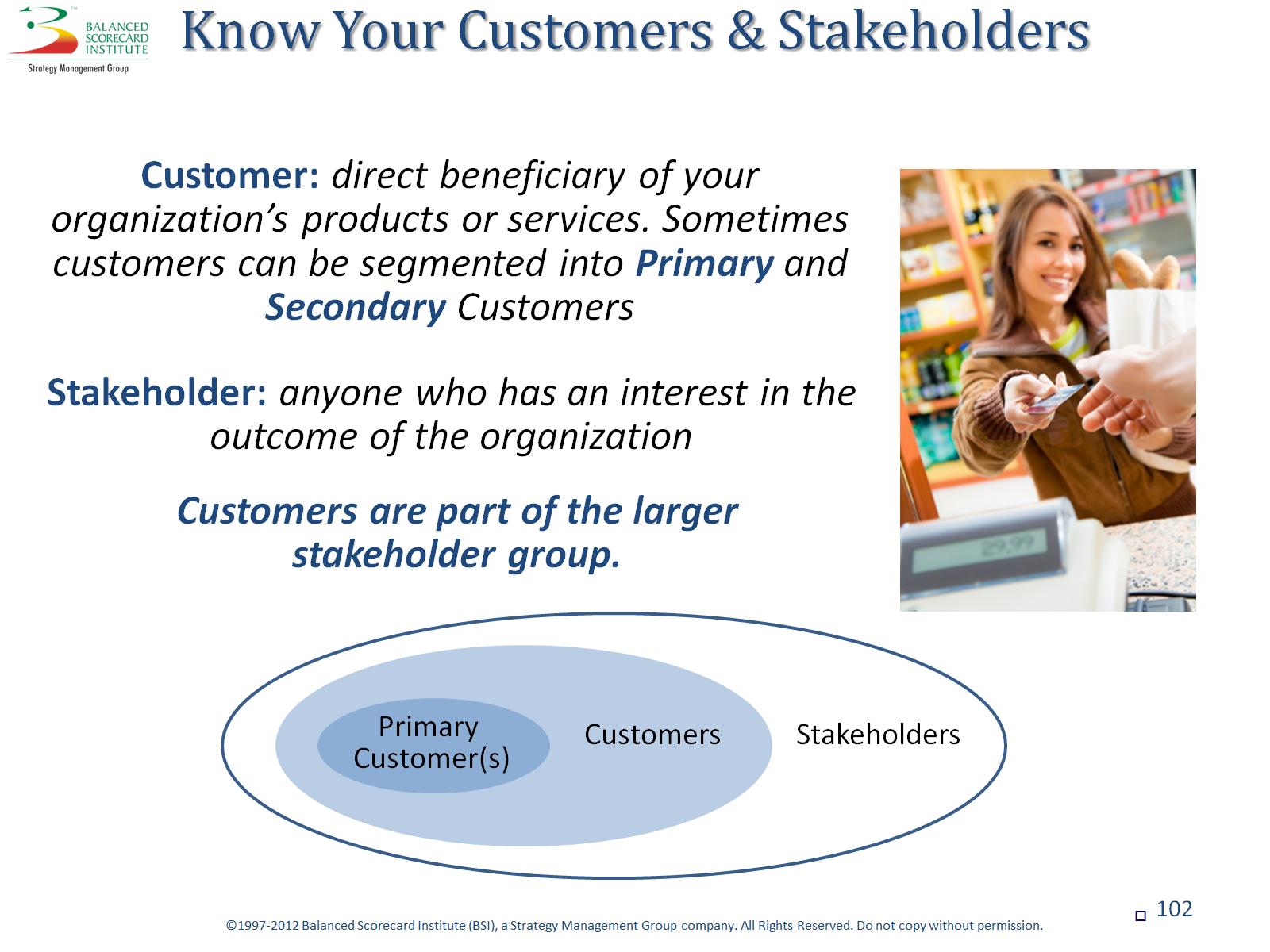 Strategy
Customer Value Proposition
Strategy
Customer Value proposition
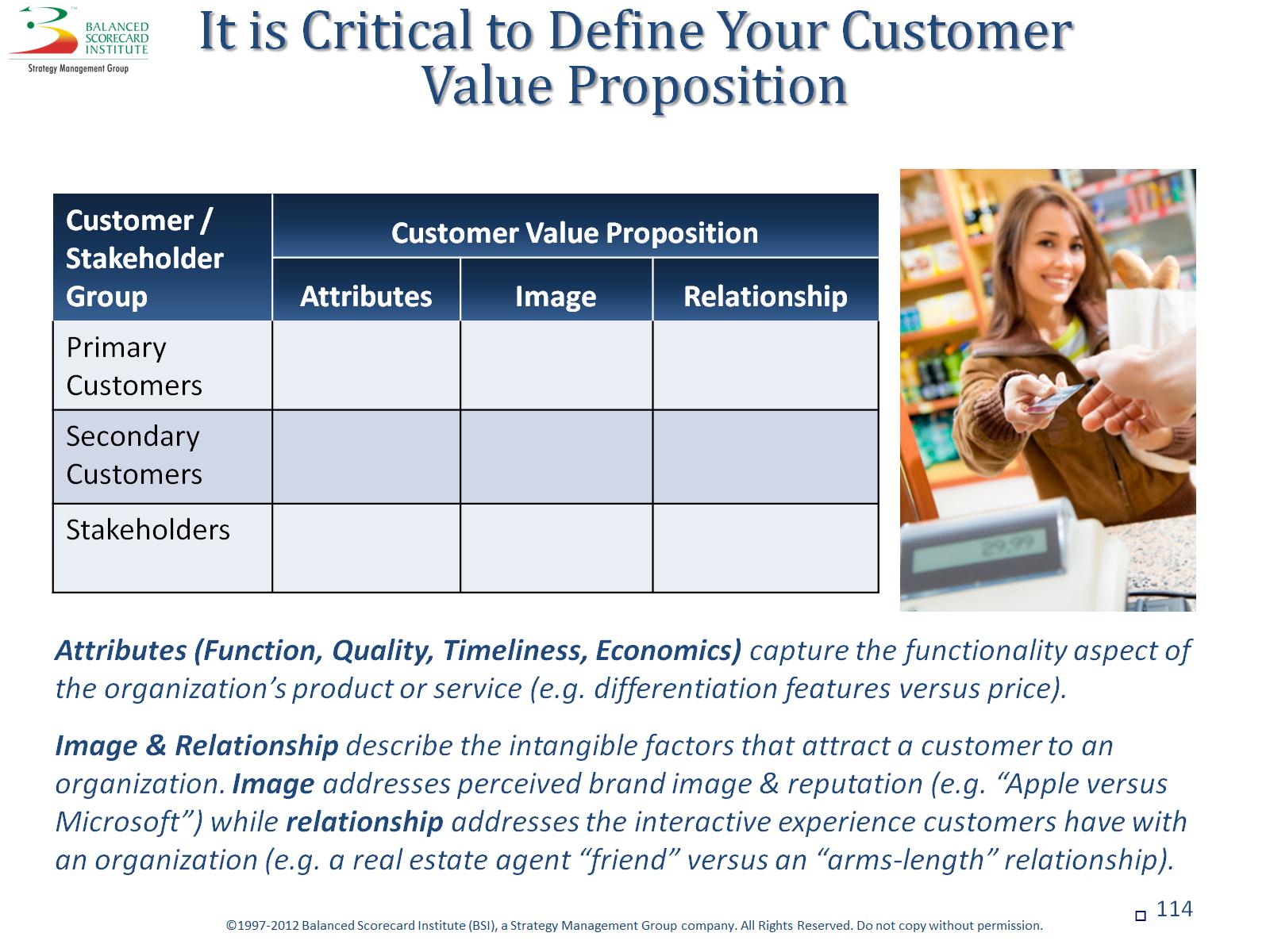 Strategy
Examples of Customer Value Preposition
Strategy
Primary Customers	        Stakeholders Needs           Value Preposition
Standards
Entertainment
Education
Artist development
Information
Recording equipment & facilities
Archiving/storage facilities
Skills development
Capacity building
Local artefacts
Performance Management
Partnerships
Policy advice
Quality services
Taxes
Job satisfaction
Artists 
Education  Institutions 
Cultural Institutions
Public/Citizens
Service Attributes
Value for Money
Reliable
Efficient on time delivery
Relationship
Customer centric
Professional
Empathetic
Friendly
Consultative
Image
Reliable
Knowledgeable
Customer centric
Hi-tech
Trustworthy
Other Stakeholders
Employees
Board of Trustees
Tax Authority
Business Partners
Civil Society
Parliament 
NGO’S
Media Houses
Government Depts./Agencies 
Foreign Missions
Tourists
Strategy
Assessment cont’
1.2  Situational Analysis- What are the facts
Competition & Market analysis
Survey and assessment results
PESTLE Analysis
SWOT Analysis
Strategic Pains/Challenges & Enablers
Strategy
Strategy
Revalidate Strategic Elements
Mission 
– 	Who we are ,our reason of existence.
- 	Our Mission is to provide………………
Vision
Describes where our organisation should be in 3-10 yrs, it is the picture of the future or memory of the future
Measurable and time bound
 Our Vision is to become ( achieve) …. In 2020
Strategic Destination Statement
   - In 2020, we are the leading ICT training  provider in Africa 
Core values- What we stand for, our belief in the context of our mission (defines our code of conduct)
Strategy
Mission StatementHow to develop a shared understanding of a Mission Statement
Strategy
Vision StatementHow to develop a shared understanding of a Vision
Strategy
Step Two: Strategy FormulationWhat is Strategy
A plan of action, an approach, a game plan for achieving a result or goal
It is an hypothesis of the best way forward for an organisation to:
- beat competition ( Private sector)
- Improve mission effectives  (Public sector)
- Achieve its  vision
- Satisfy customers, stakeholders including employees
- It is about making choices that have organisation wide impact
Strategy
Strategy Formulation
Strategy
Strategy Perspectives
Strategy
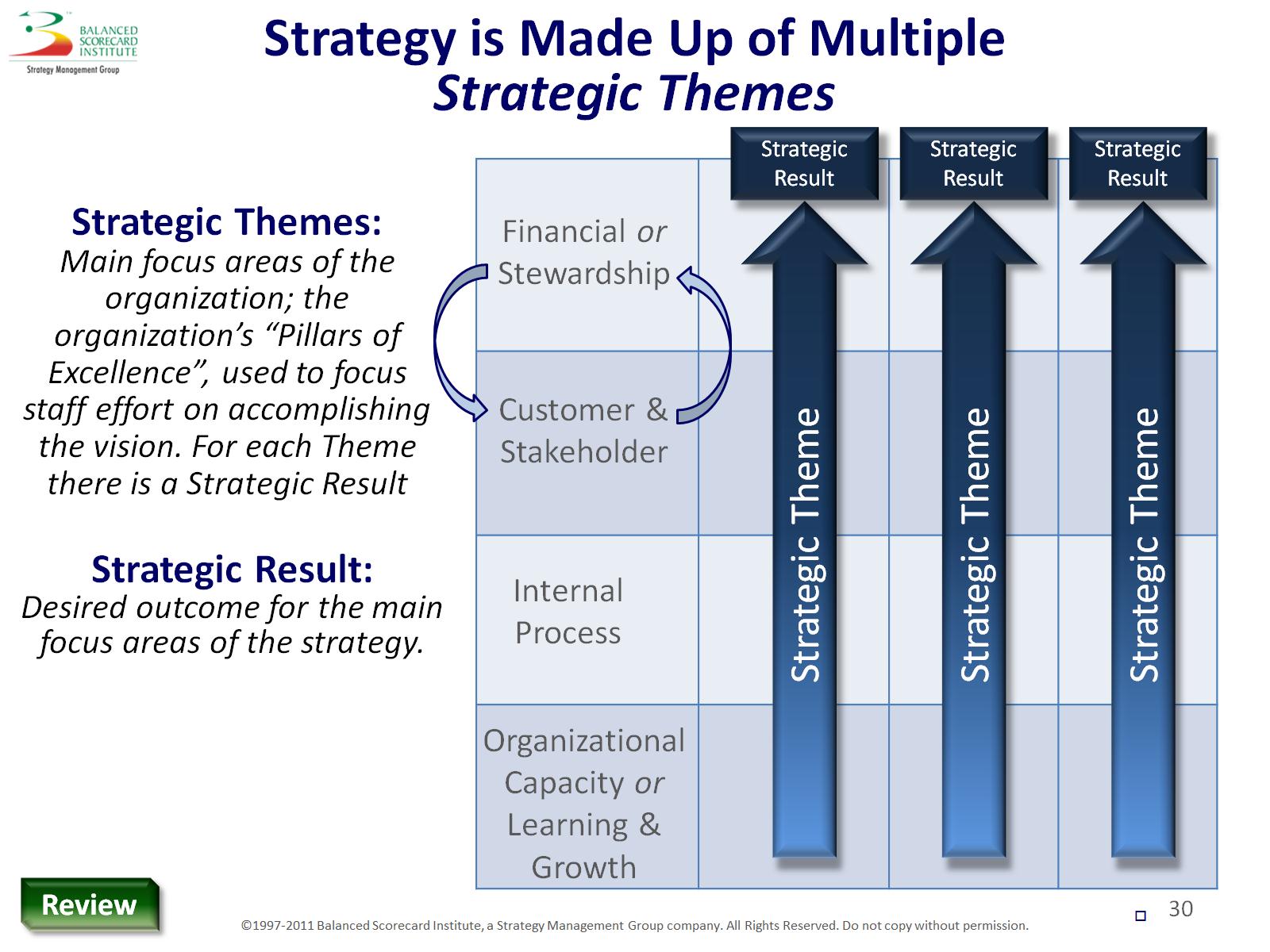 Strategy
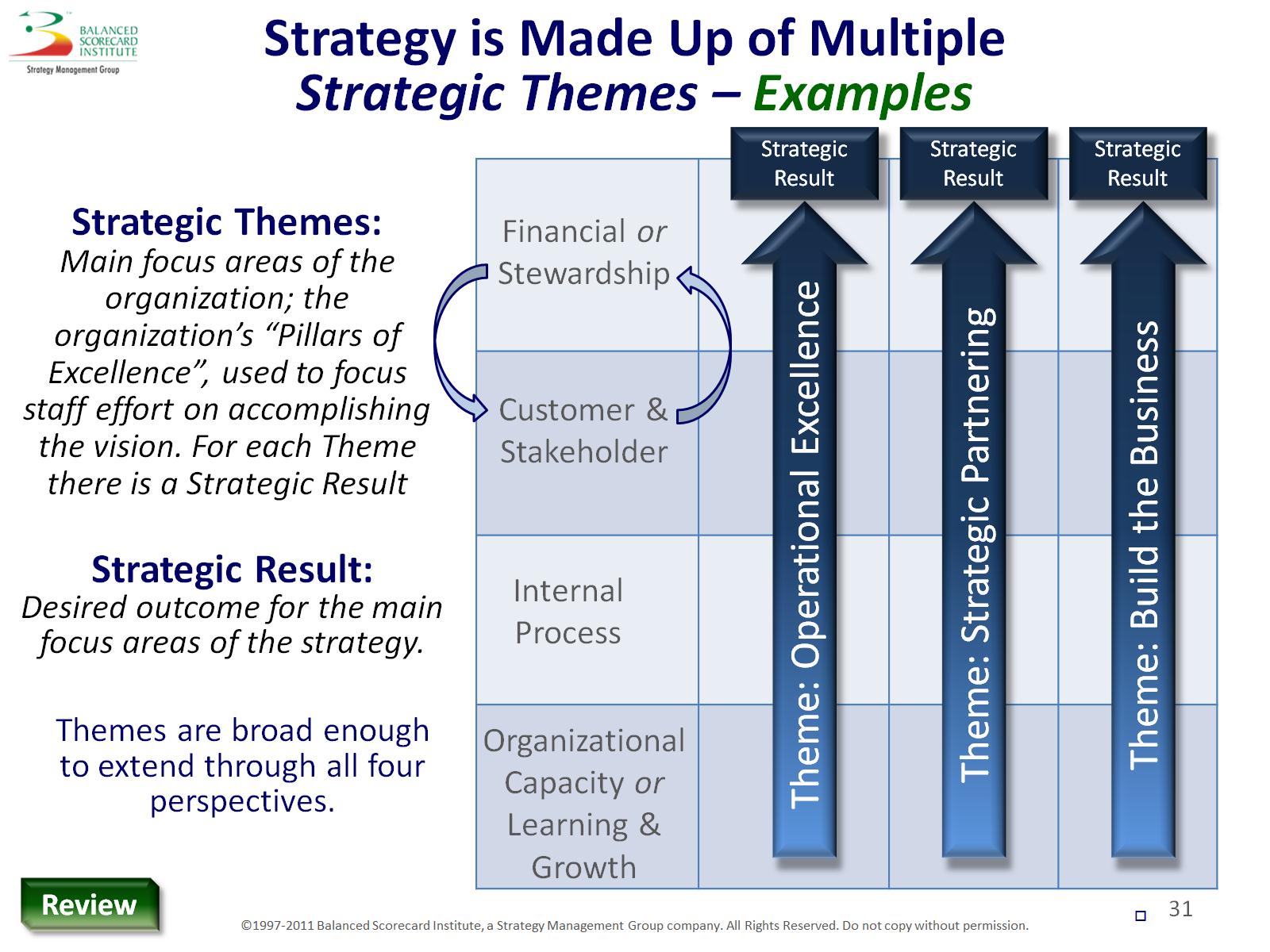 Strategy
Strategy
Strategic Themes Xticscharacteristics of a good strategic theme and result
Breakdown vision into more operational terms
 Represent the main focus areas of organisational high level strategy
Are pillars of excellence
Cuts across business and support functions of the organisation
Each has a corresponding strategic result/desired outcome of the theme
Strategy
Strategic Themes
Strategy
Step Three: Strategic Objectives
Strategy
Strategic Objectives
Strategy
Strategic Altitude
Strategy
Strategic Altitude
Strategy
Strategic Objectives Cont’
Strategy
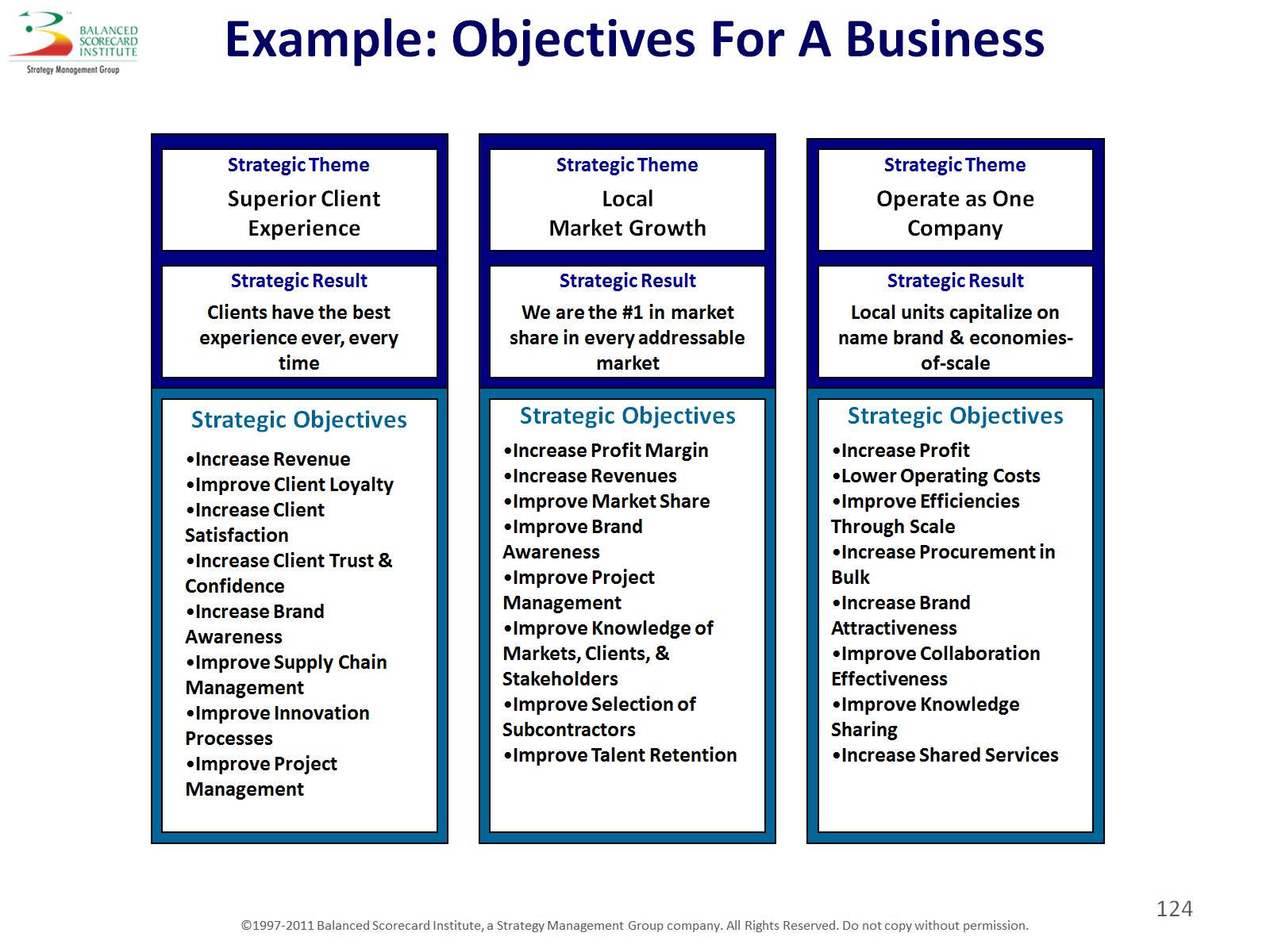 Strategy
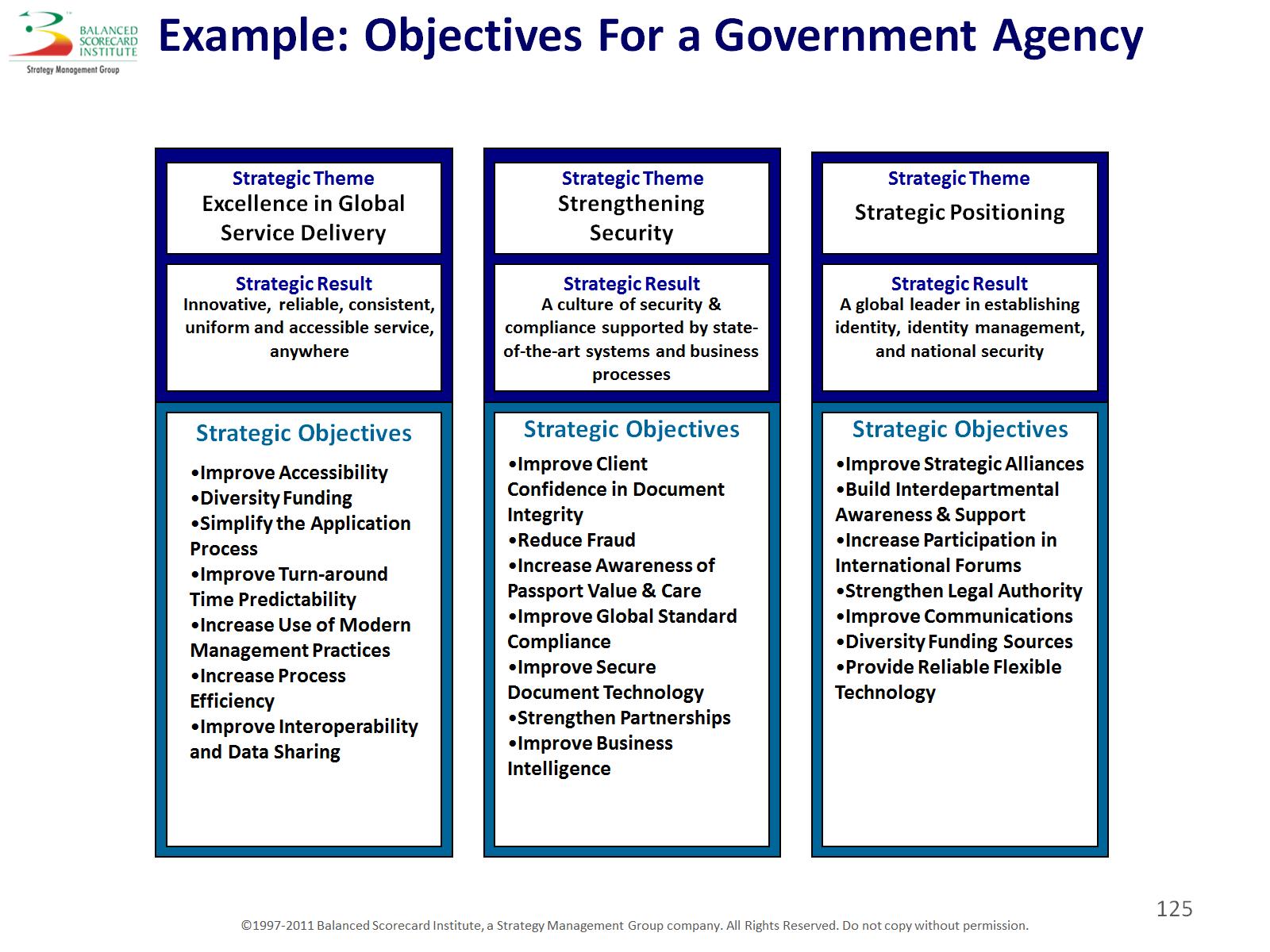 Example: Objectives For a Government Agency
Strategy
Step Four: Strategy Mapping
Strategy
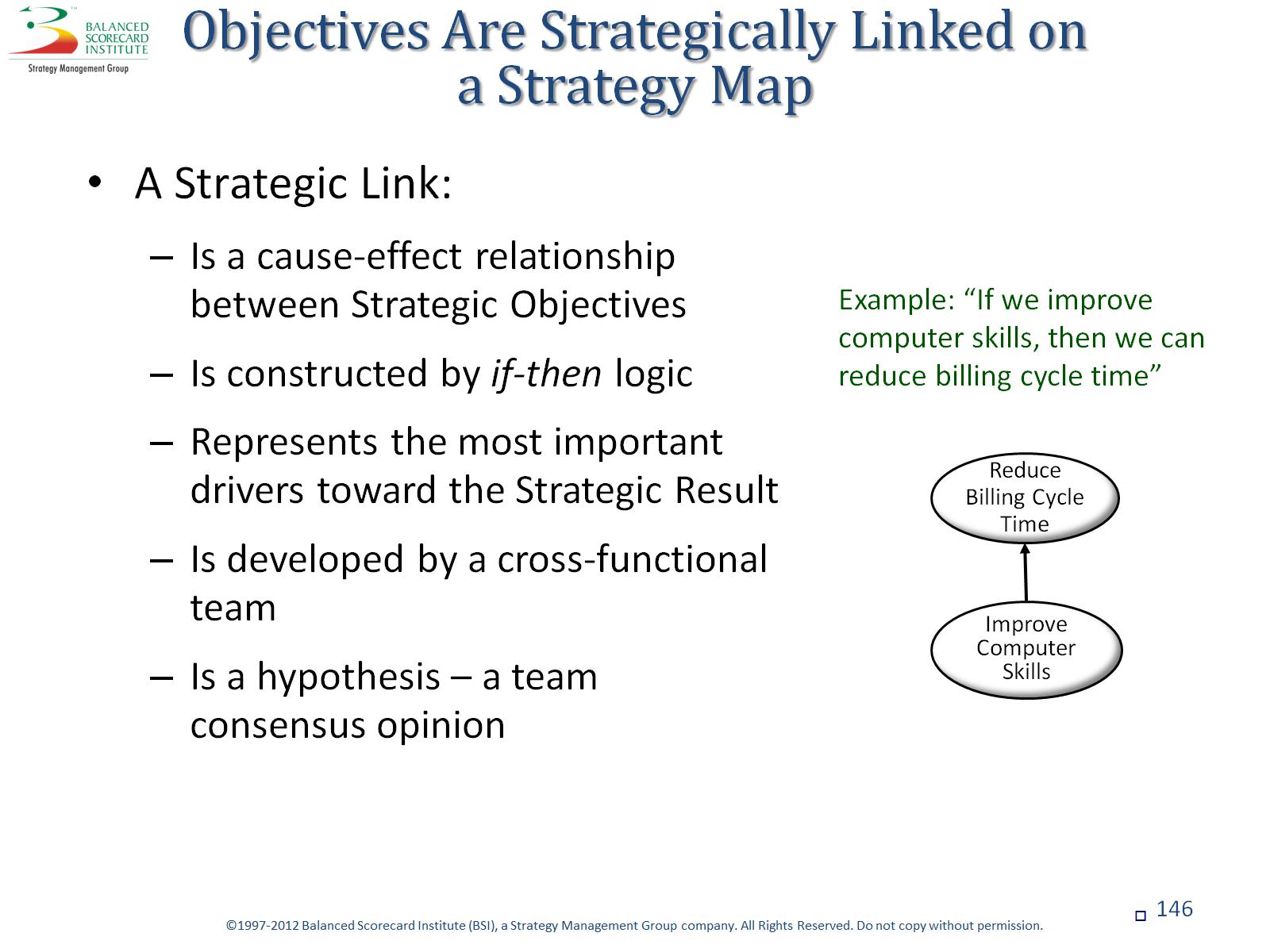 Strategy
Theme Strategy Map
Strategy
Theme Strategy Map
Strategy
Combinding theme Objectives into Tier 1 (corporate )Objectives
Strategy
Corporate Strategy Map
Strategy
Example Strategy Map
Strategy
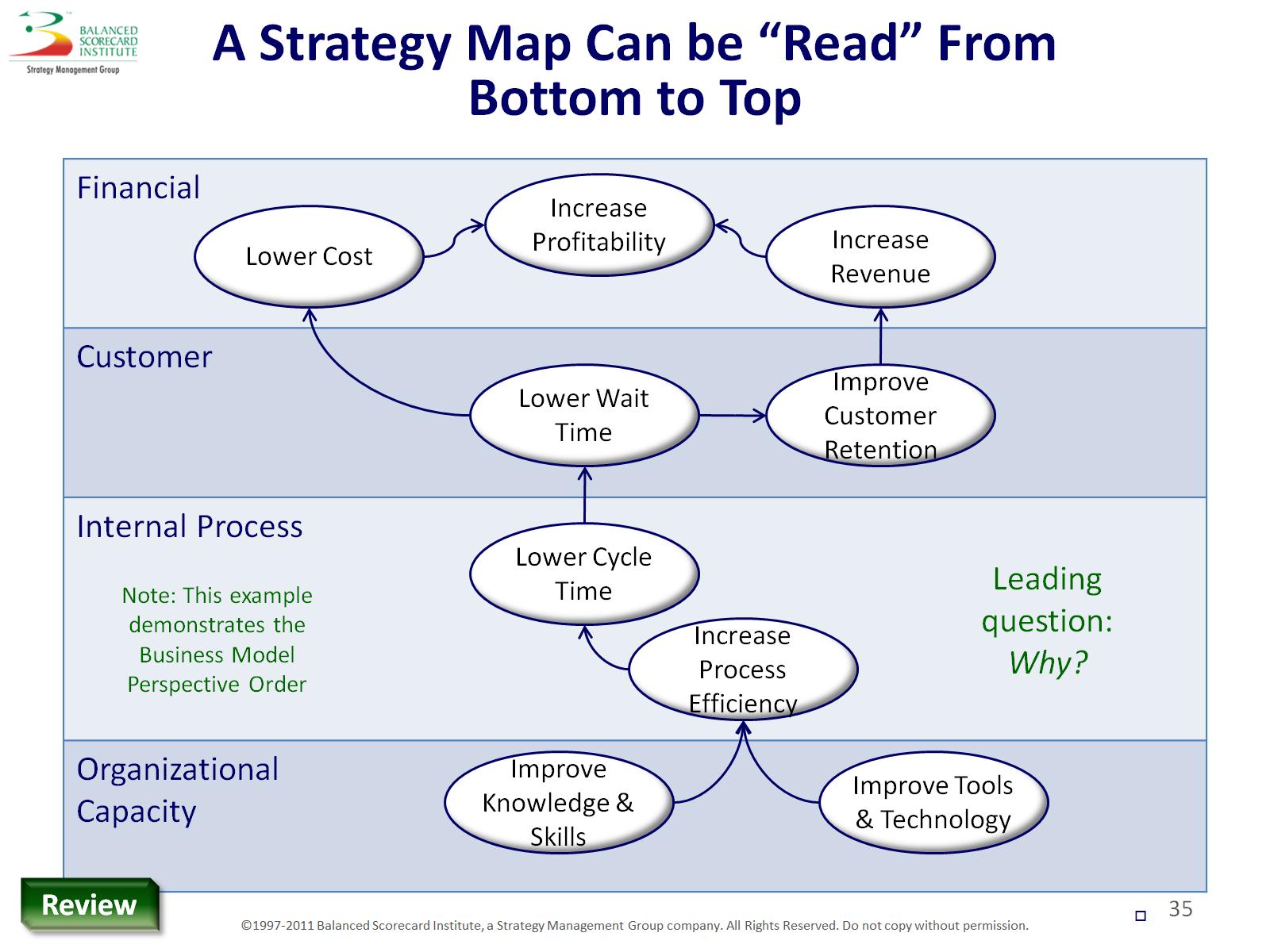 Strategy
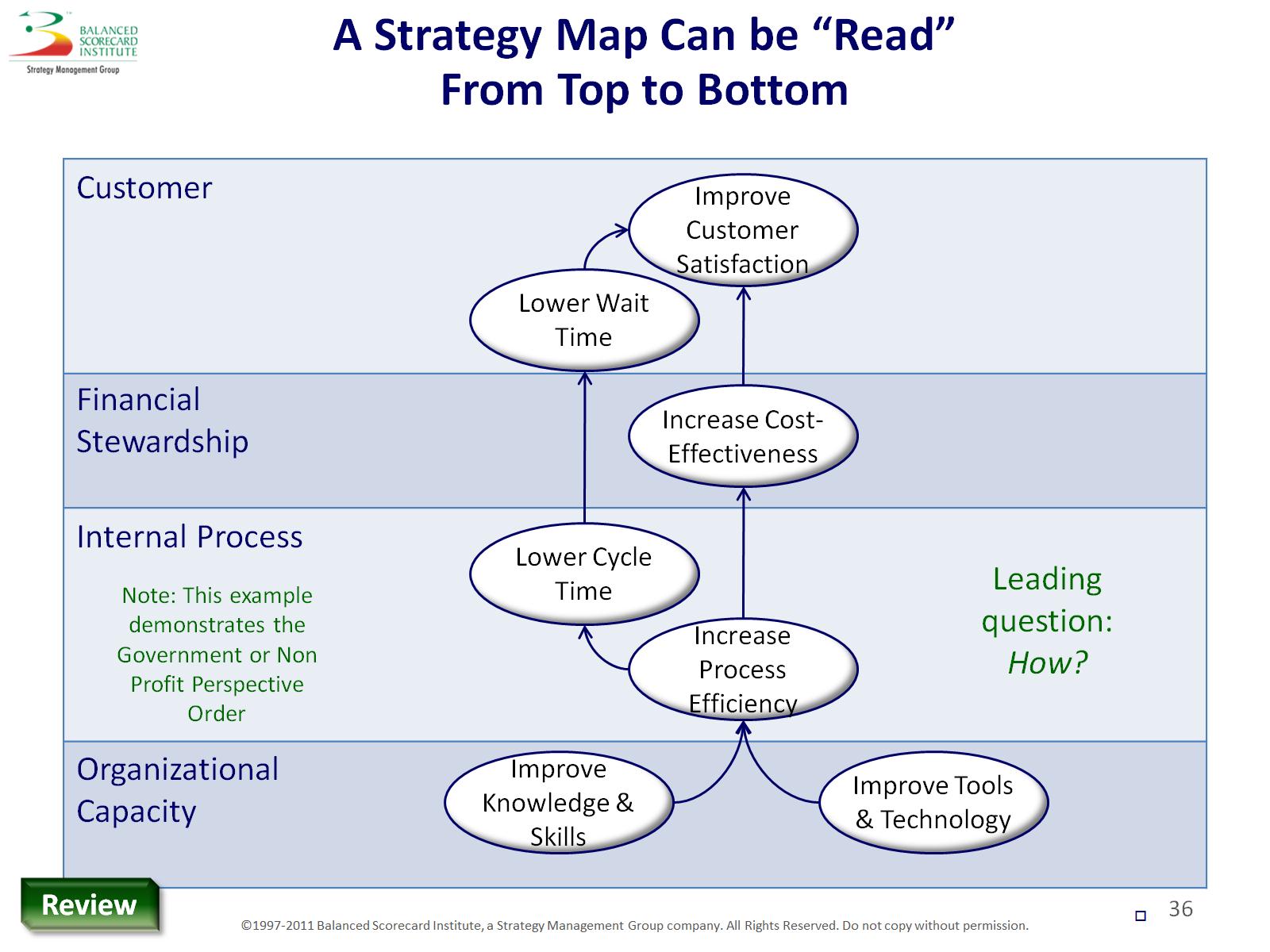 Strategy
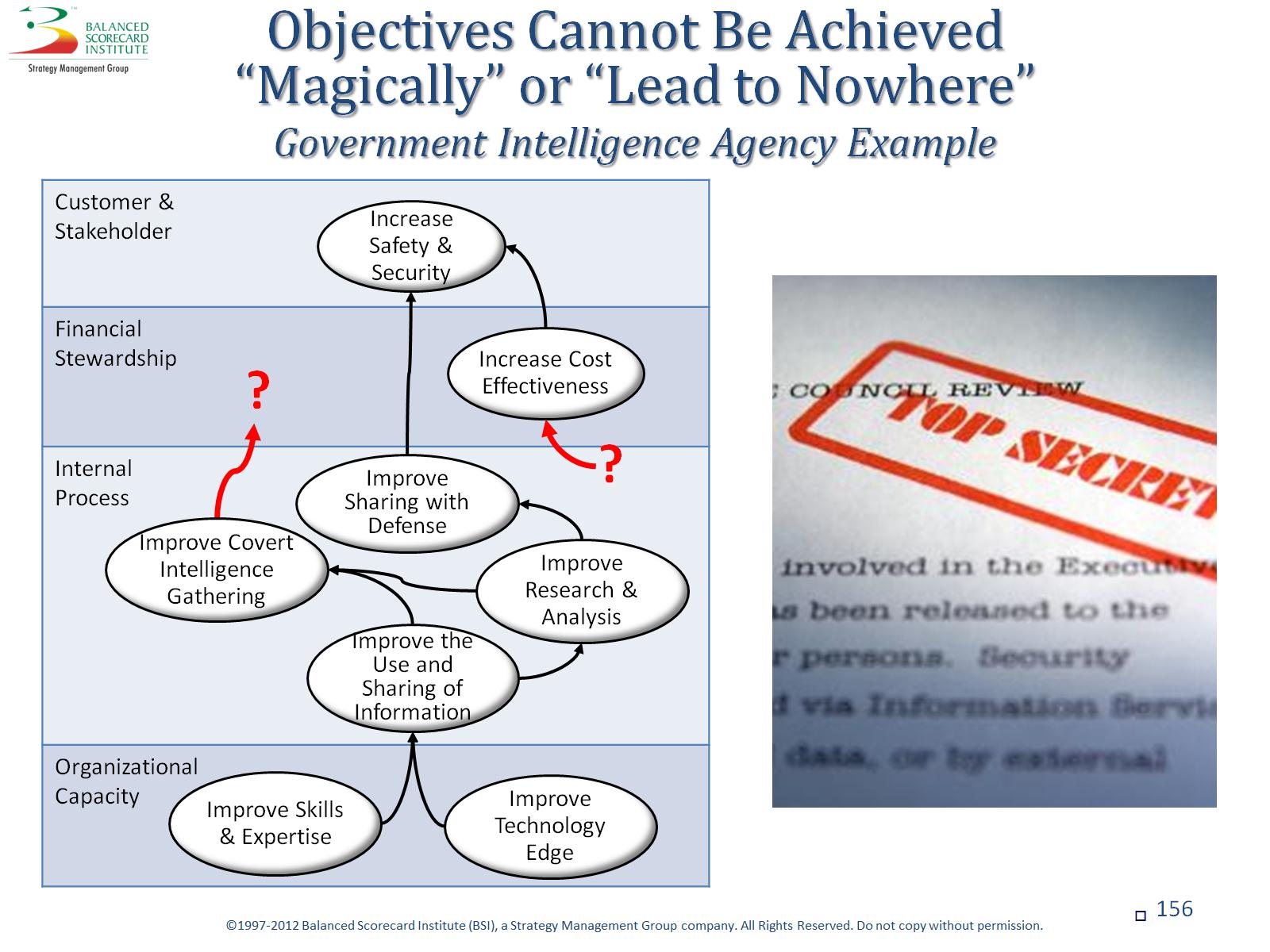 Strategy
Objective Commentary: Improve IT utilisation
Strategy
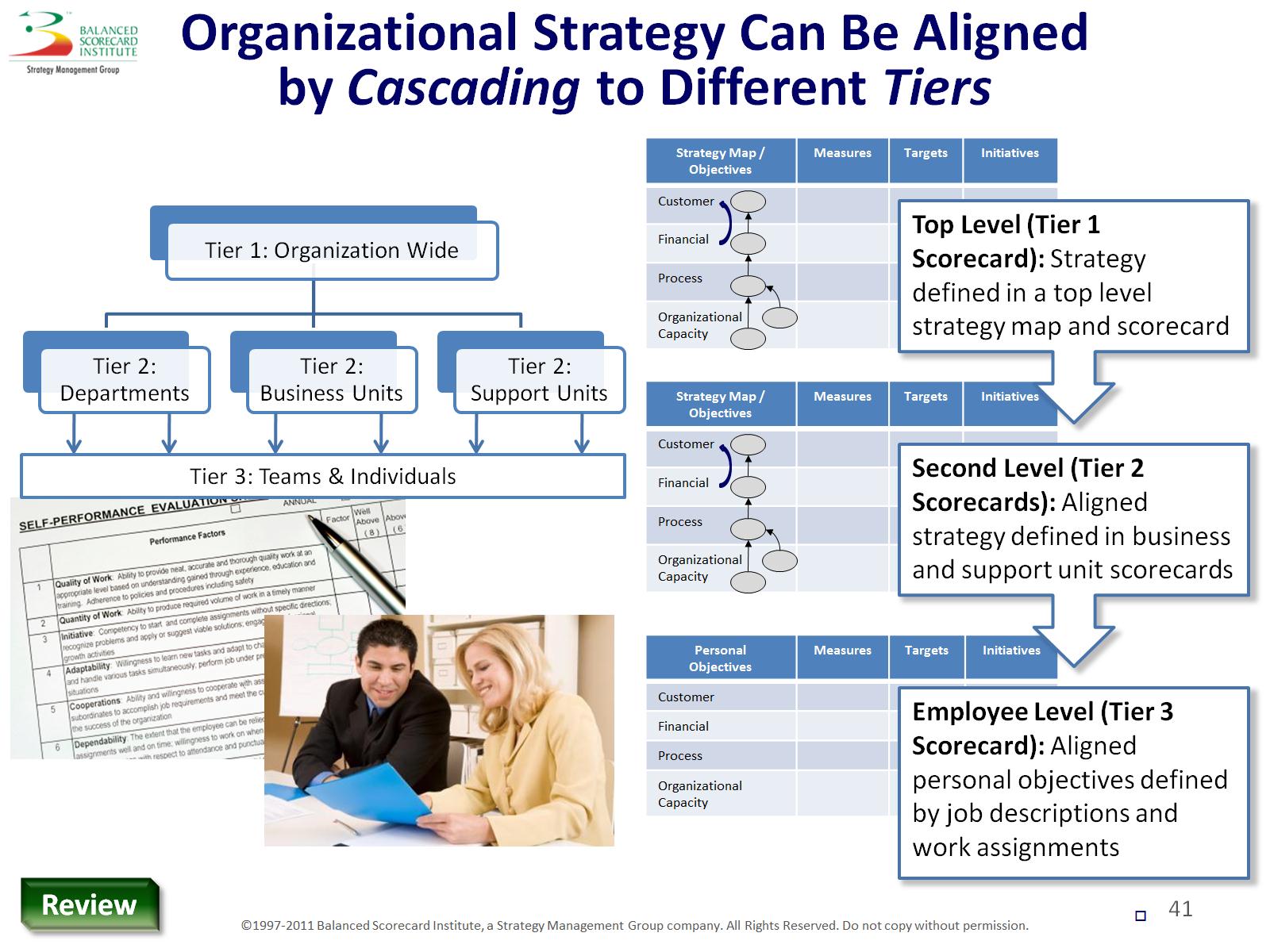 Strategy
Step 5: Performance Measure
Strategy
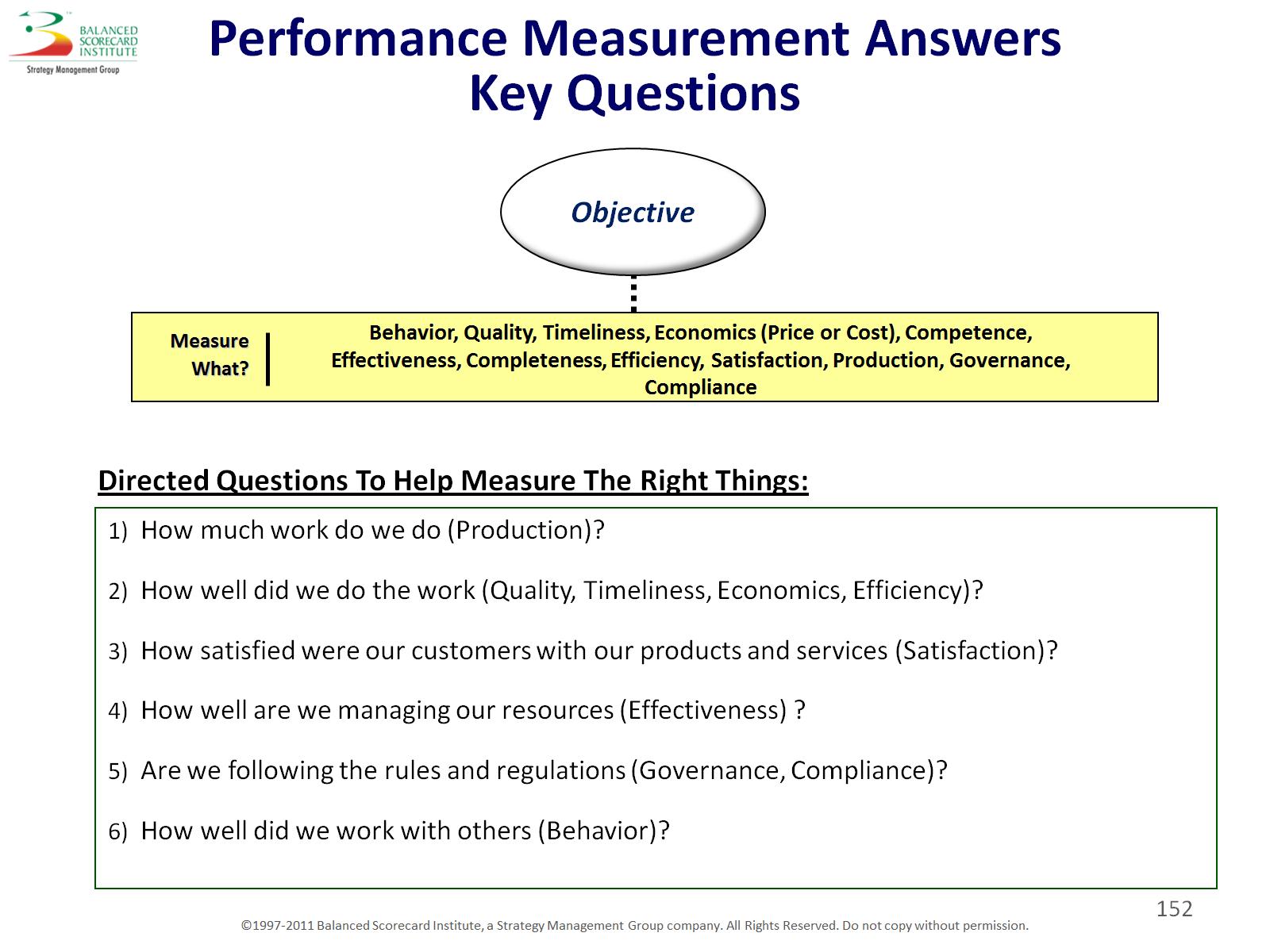 Strategy
Strategic Impact Measures
Strategy
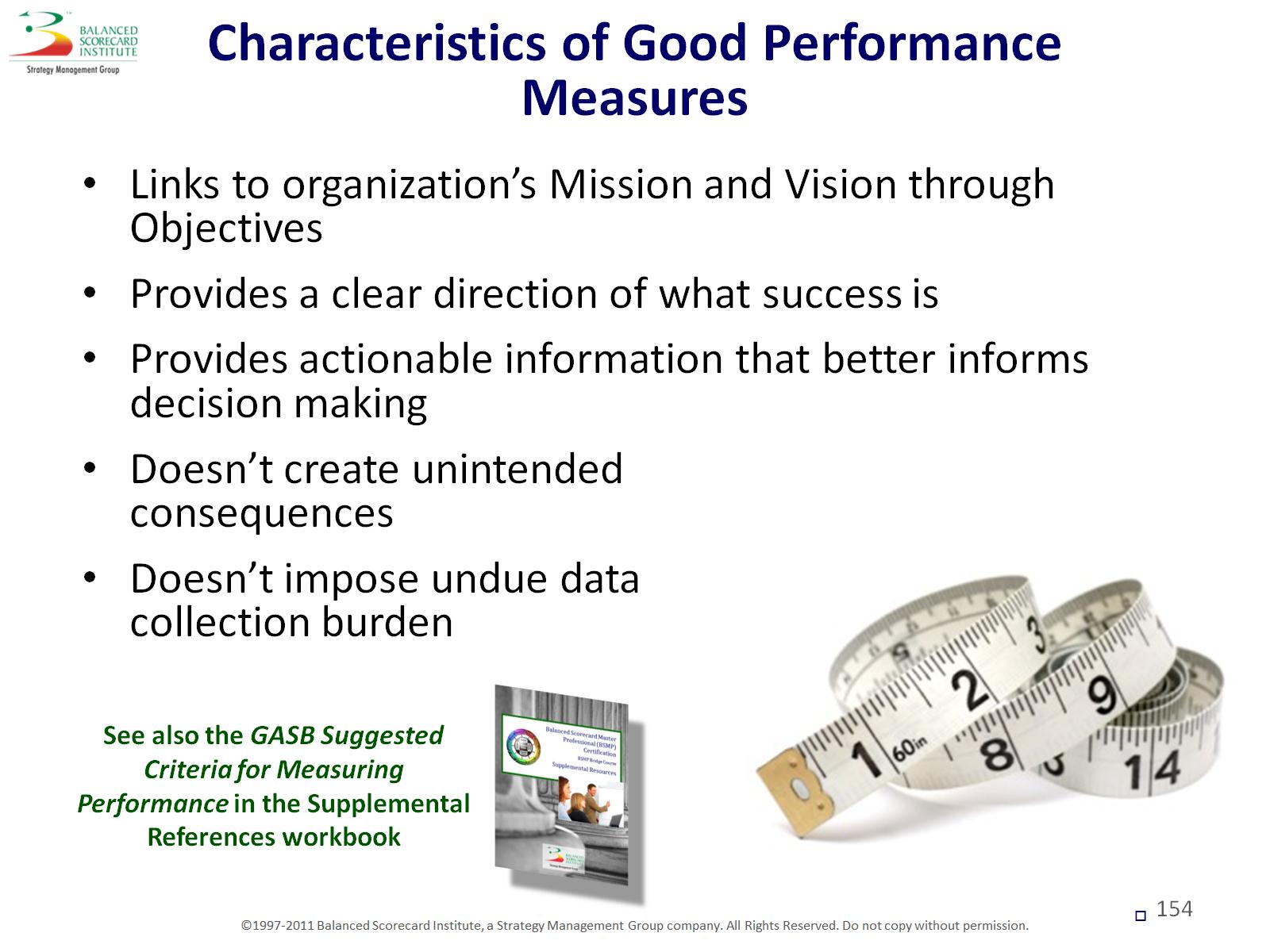 Strategy
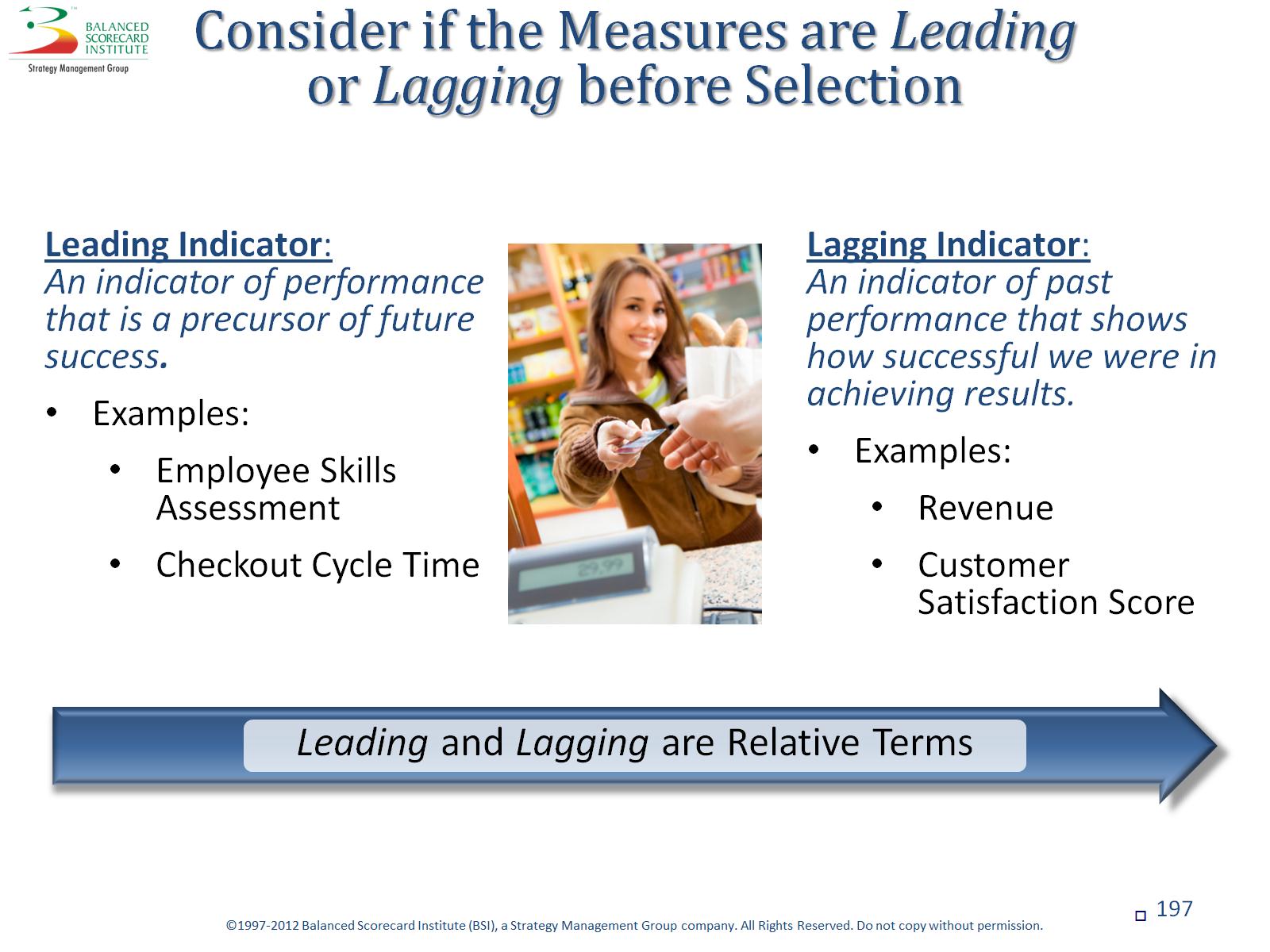 Strategy
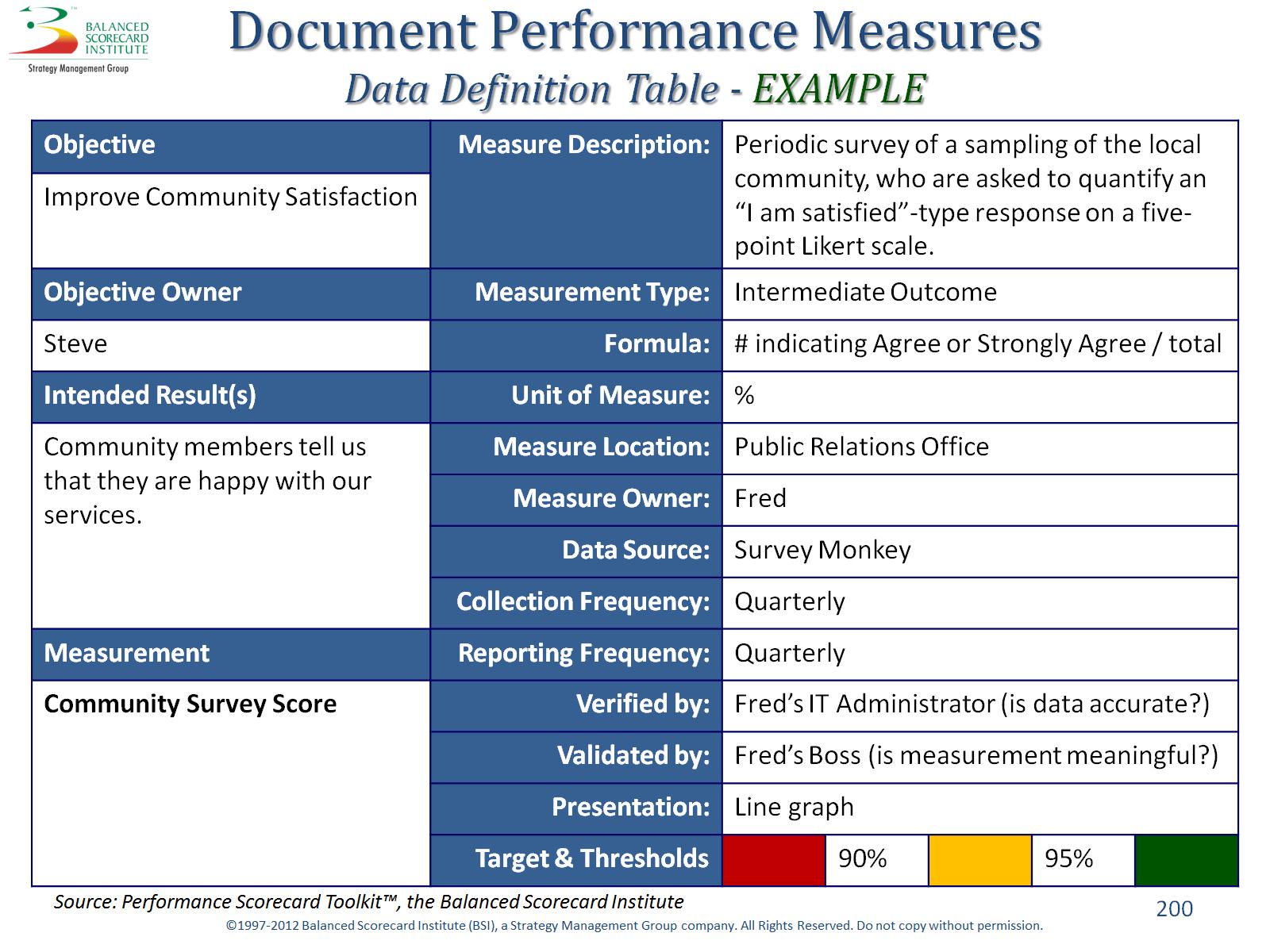 Strategy
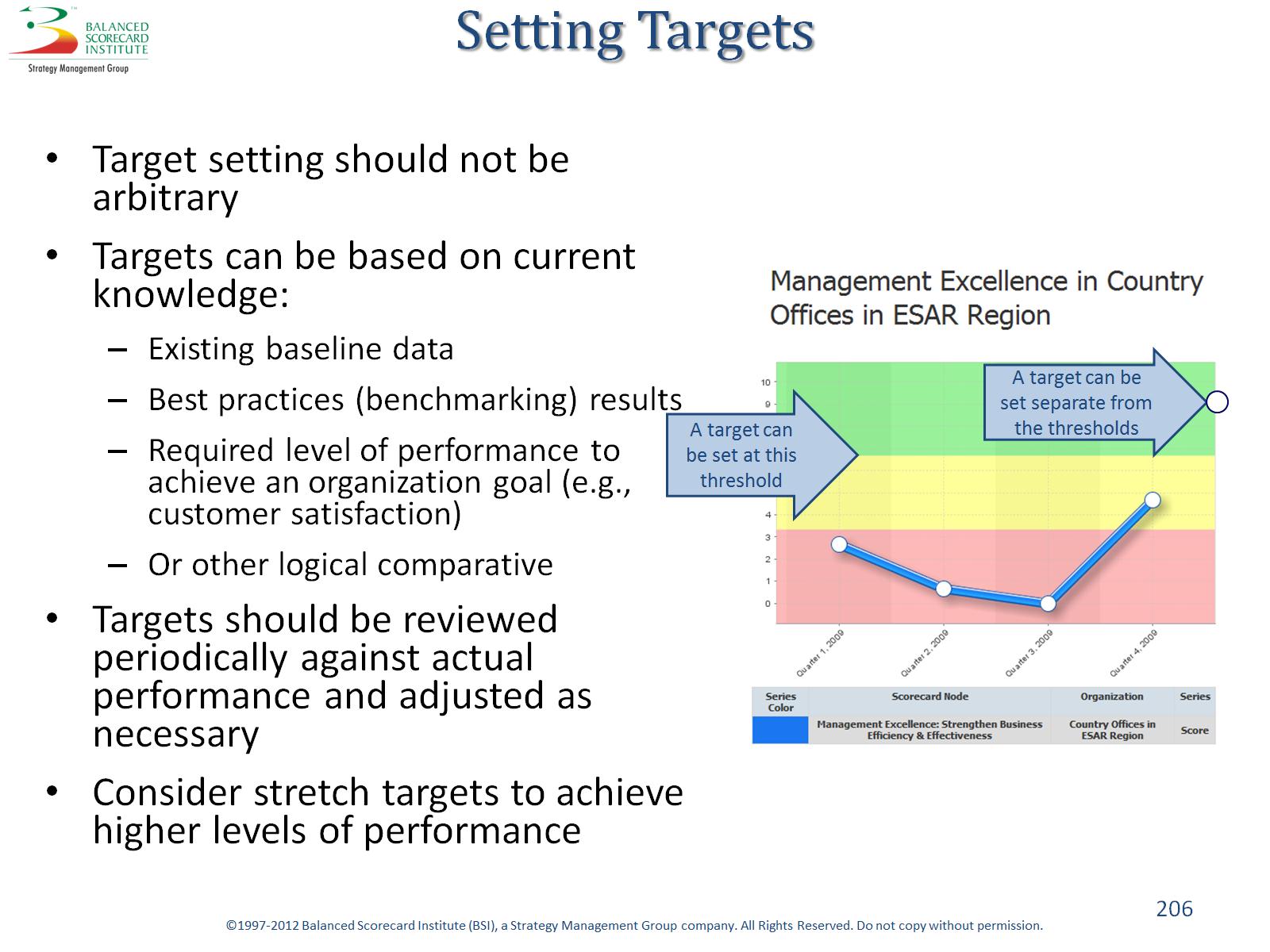 Strategy
Step Six : Strategic Initiatives
Strategy
Strategy
Strategic Budgeting
Strategy
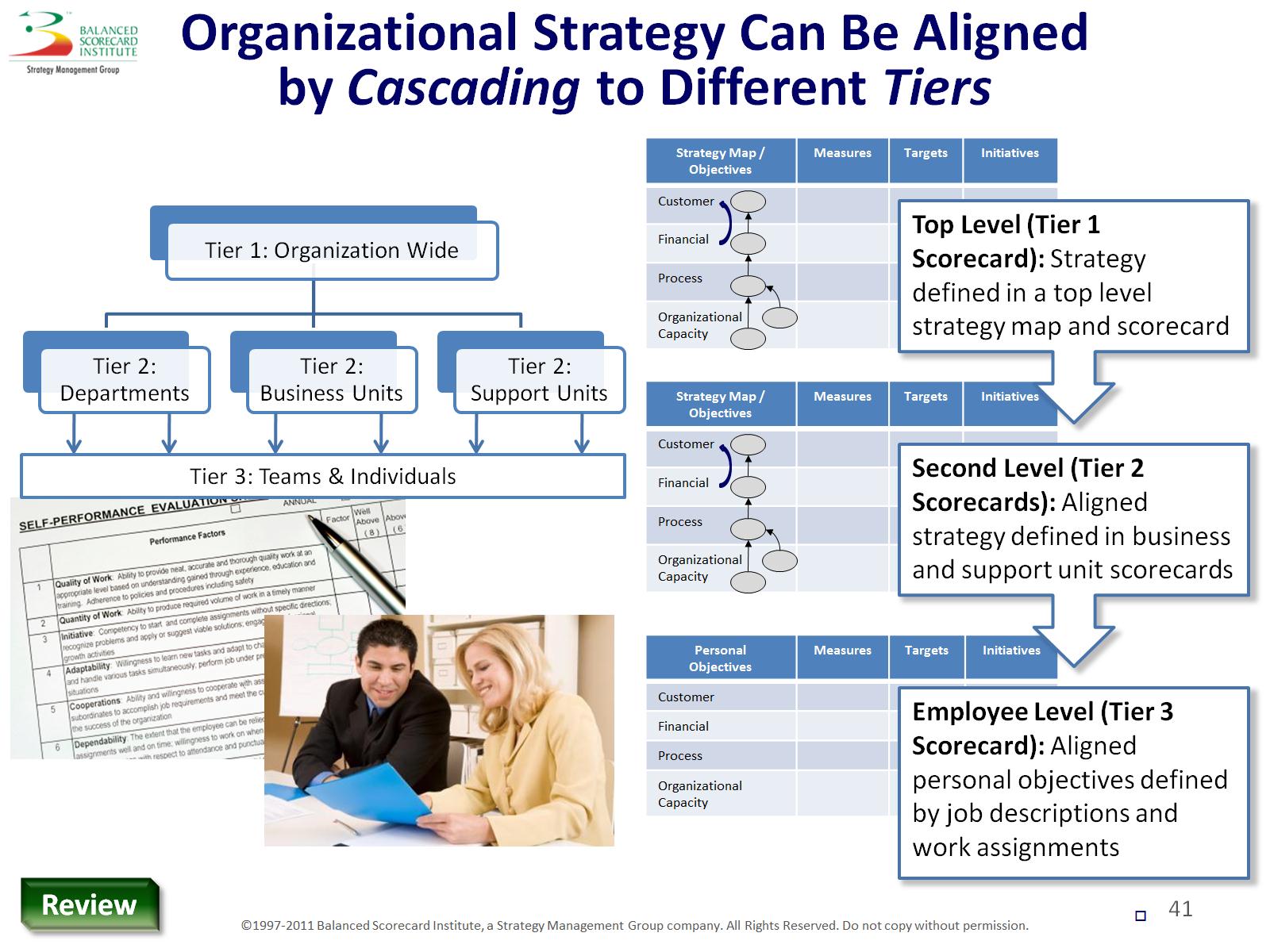 Strategy
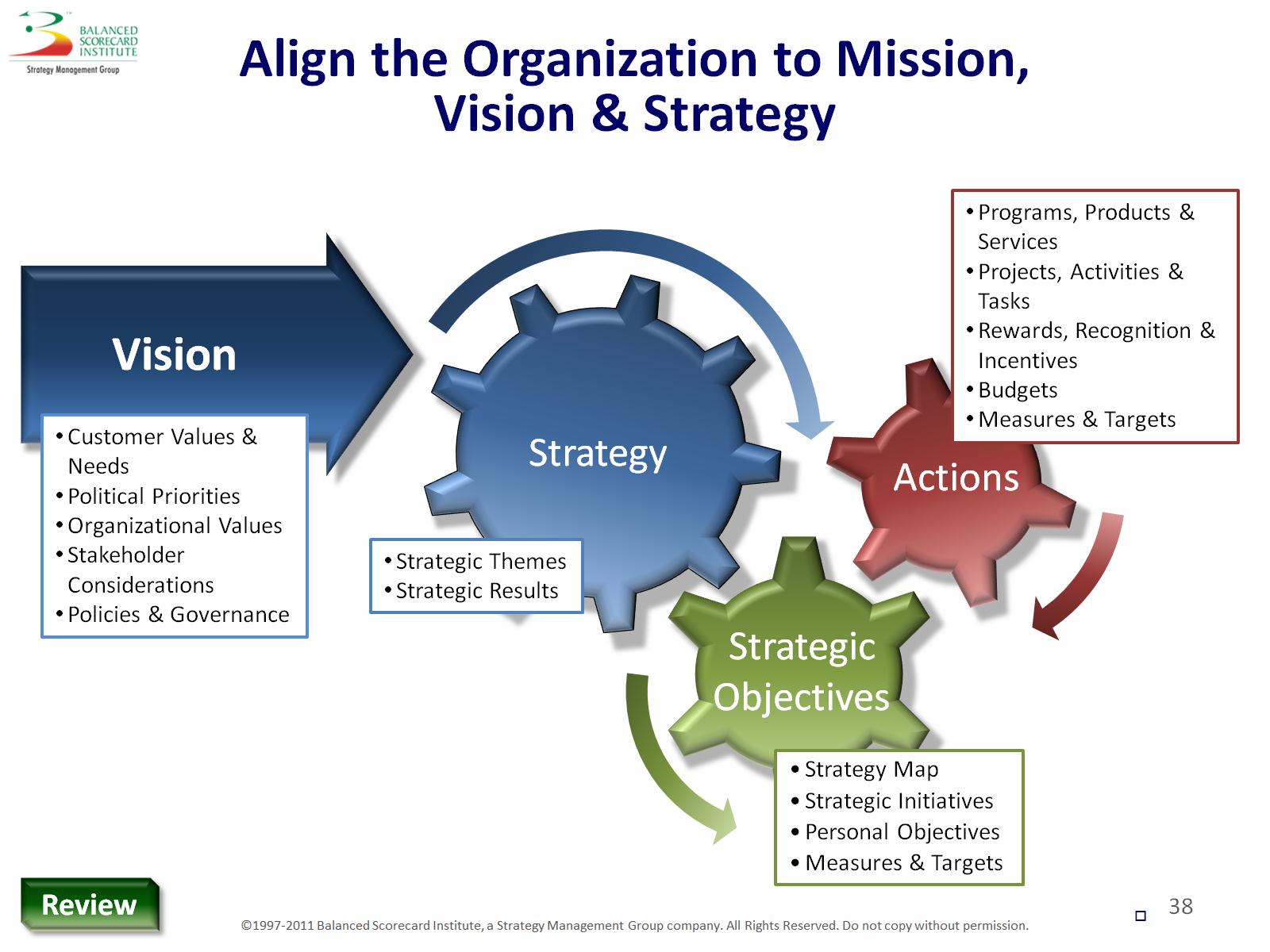 Strategy
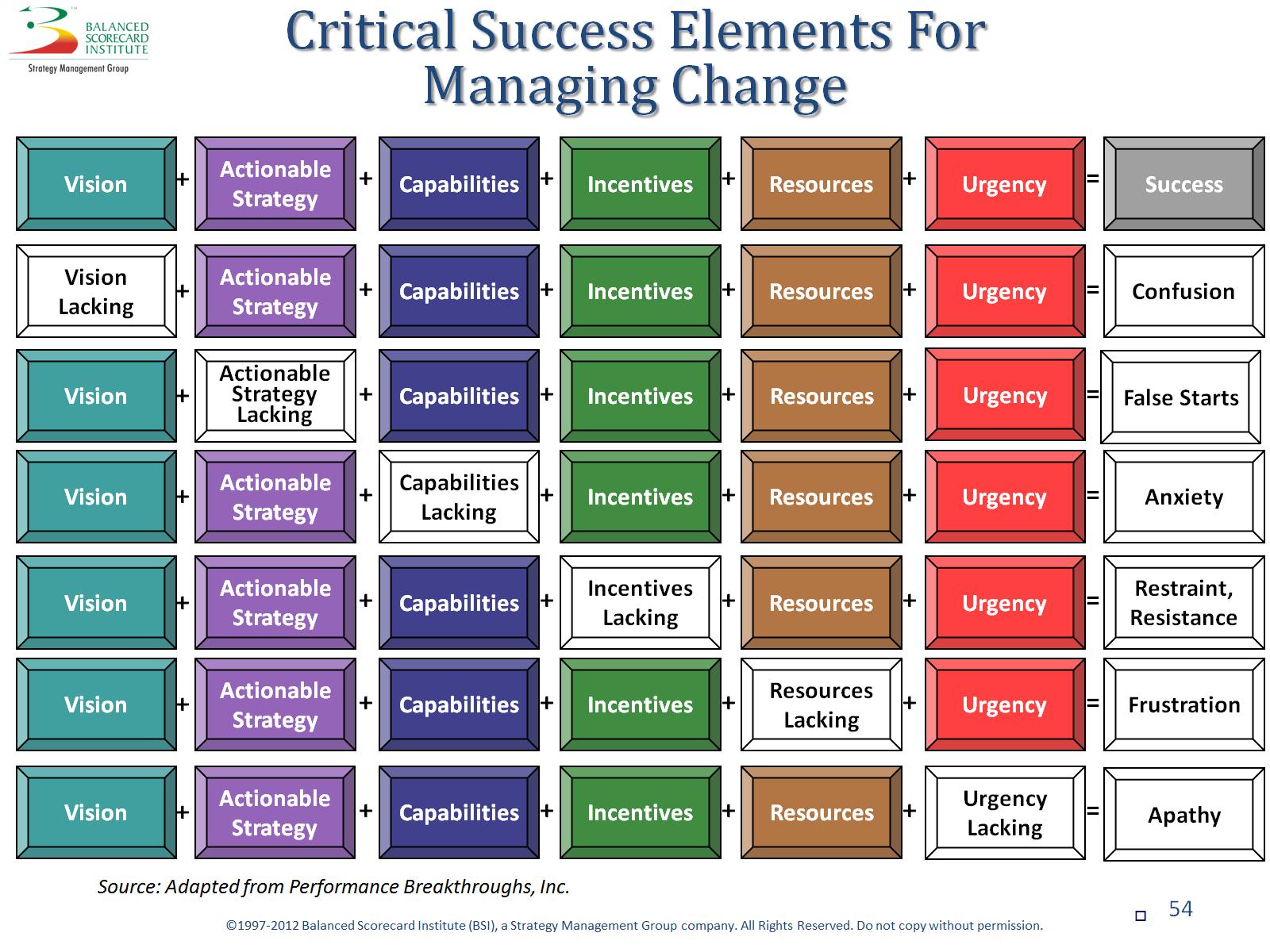 Critical Success Elements For Managing Change
Strategy
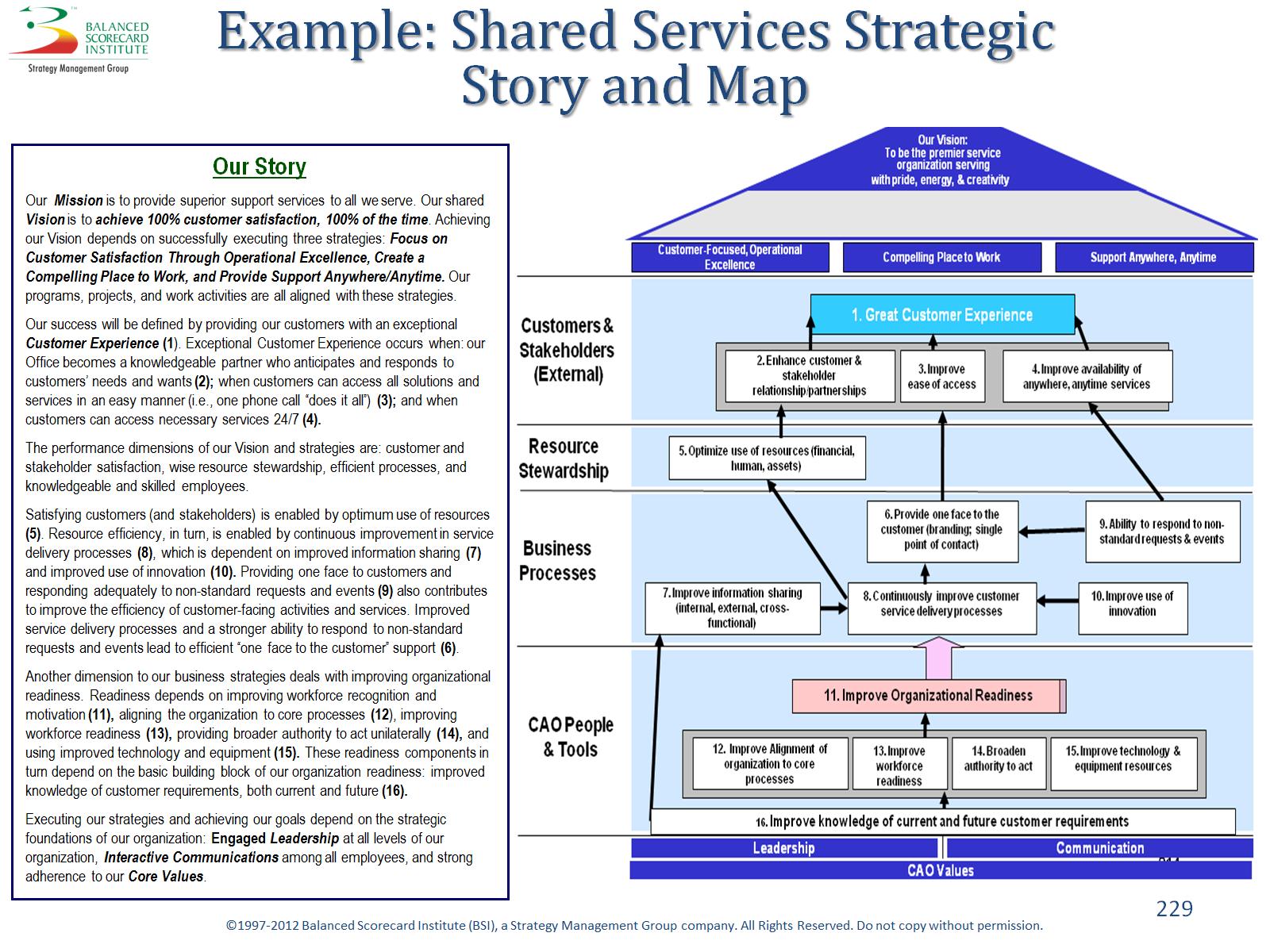 Strategy
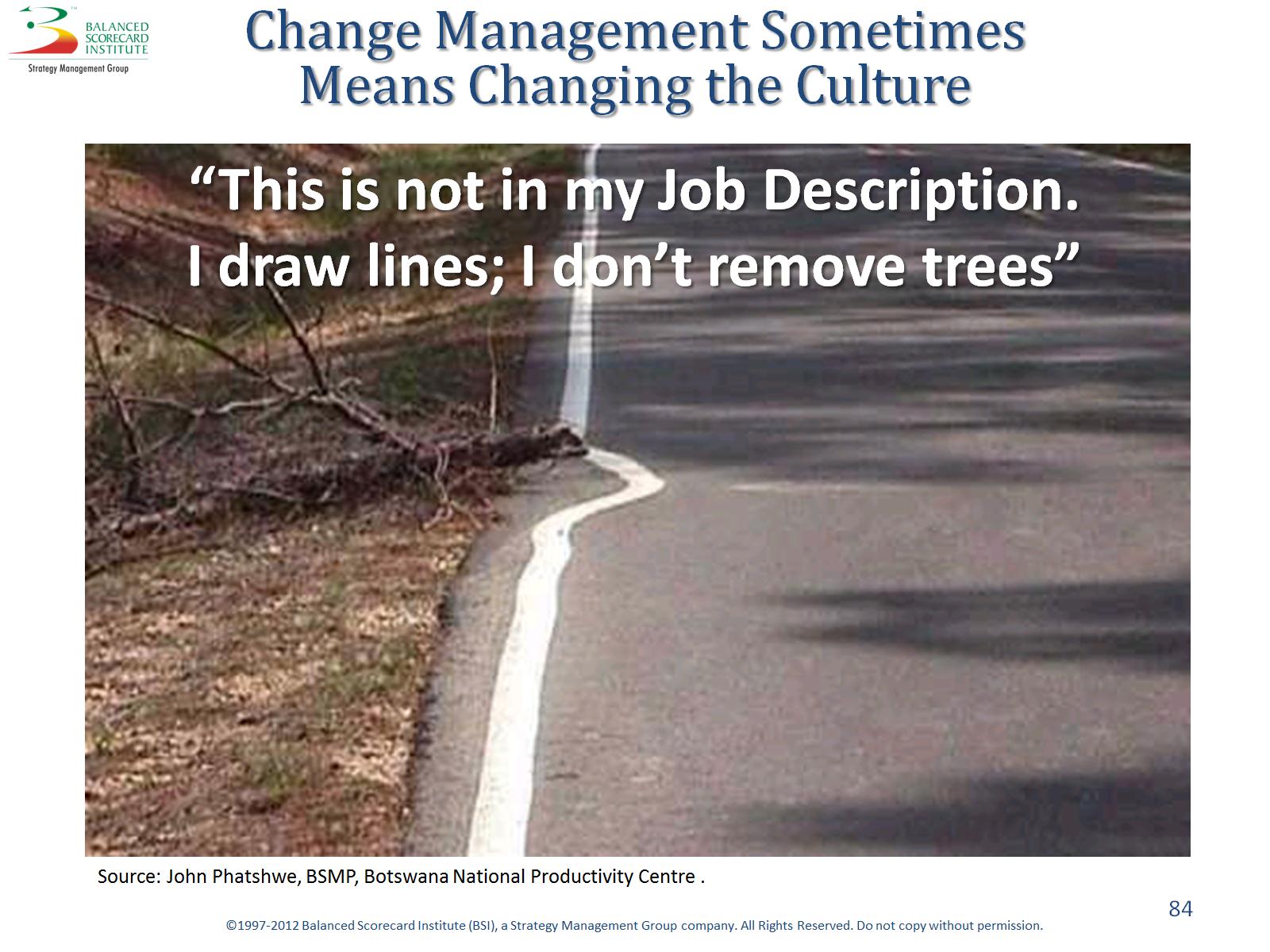 Strategy
Thank You
Merci 
Asante Sana
Zikoma
Strategy